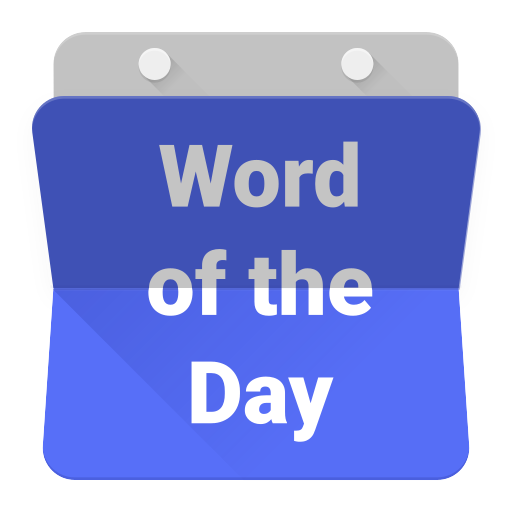 kakak or Kakek ???
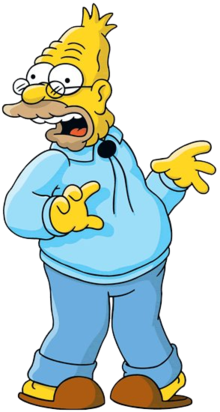 kakak or kakek
A “kakak” is an older sibling whereas a “kakek” is a grandfather. 

As “a” comes before “e” in the alphabet, remember that a “kakak” is closer to you in age than a “kakek”.